I have missed you. I love listening to you singing.
Keep singing and dancing while we are keeping a safe distance from each other.
We have been studying the instruments of the Orchestra.  Below you will find an assignment for next weeks music adventure.
Monroe Musicians
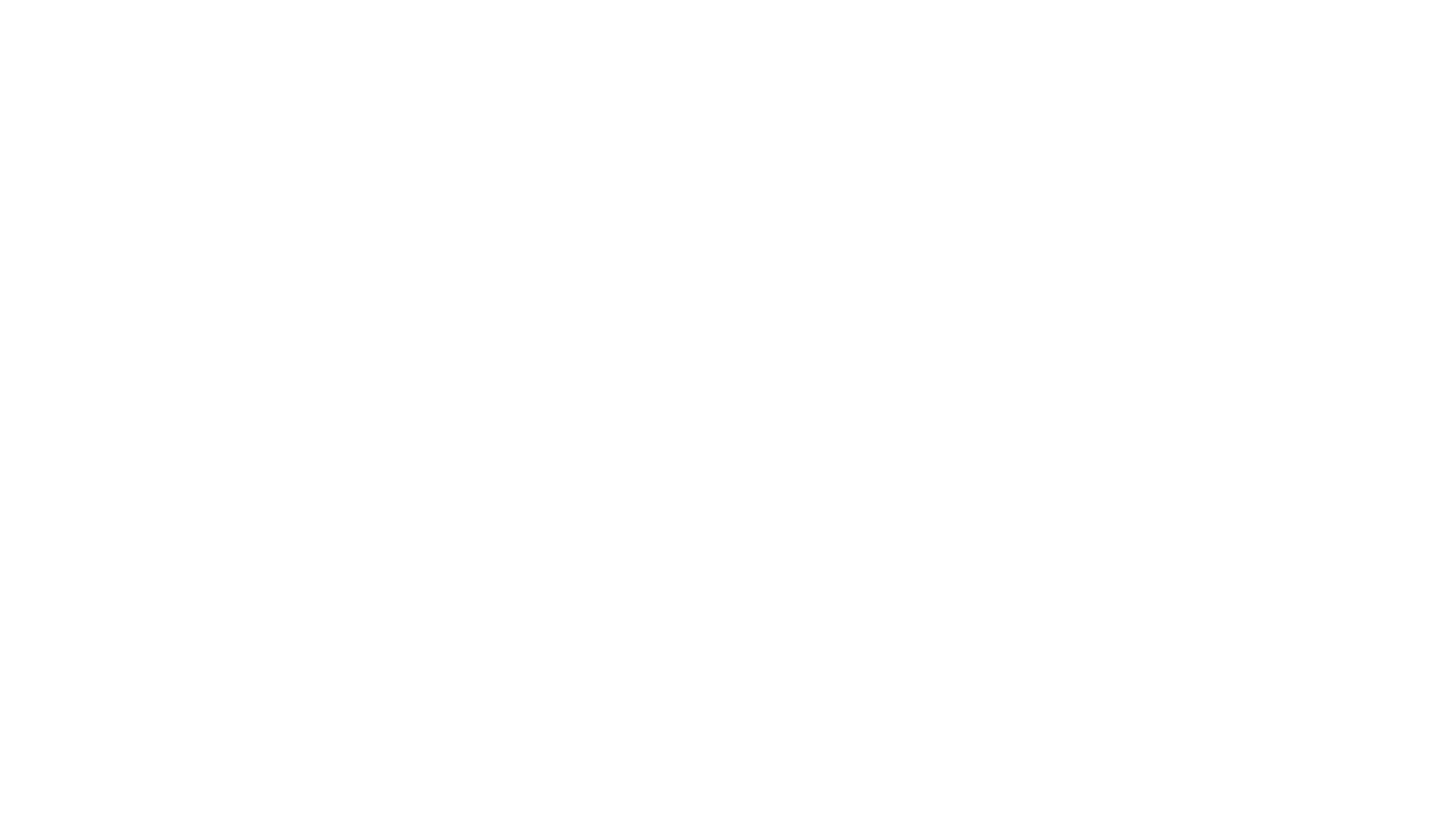 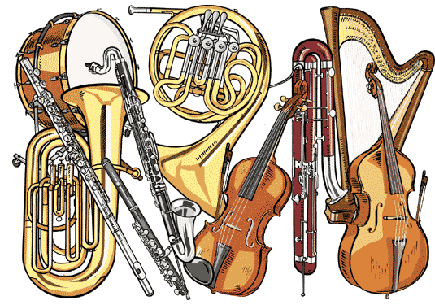 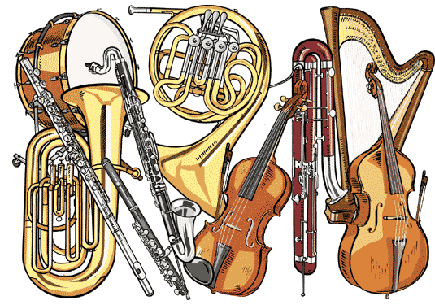 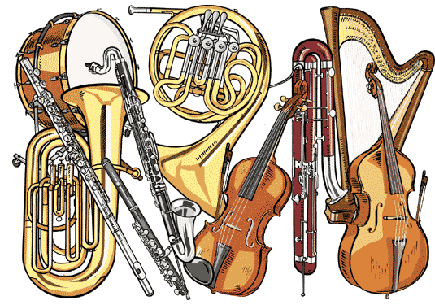 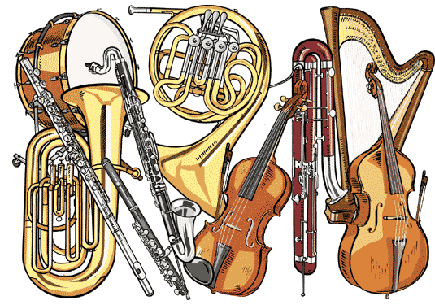 This Photo by Unknown Author is licensed under CC BY-SA-NC
This Photo by Unknown Author is licensed under CC BY-SA-NC
This Photo by Unknown Author is licensed under CC BY-SA-NC
This Photo by Unknown Author is licensed under CC BY-SA-NC
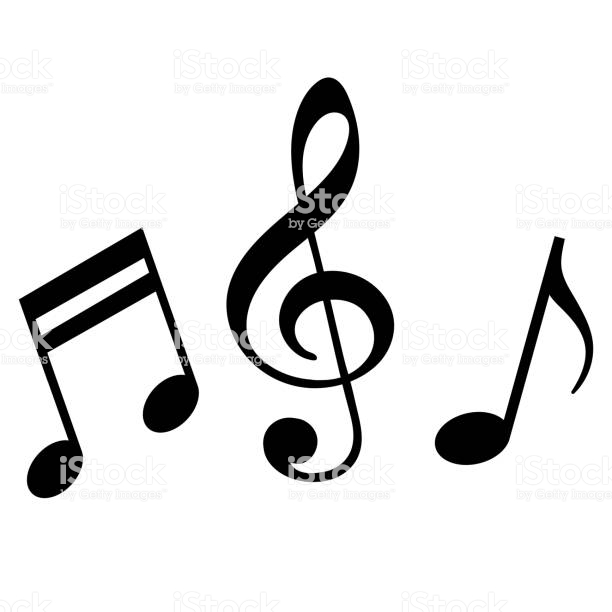 The Dallas Symphony Organization provides young musicians with activities through their program DSOKids.  This week I would like you to explore the section titled Listen and Learn.  I would like to challenge you to fill out a SQUILT Journal for at least one of your listening experiences.
[Speaker Notes: The Dallas Symphony Organization provides young musicians with activities through their program DSOKids.  This week I would like you to explore the section titled Listen and Learn.  I would like to challenge you to fill out a SQUILT Journal for at least one of your listening experiences.]
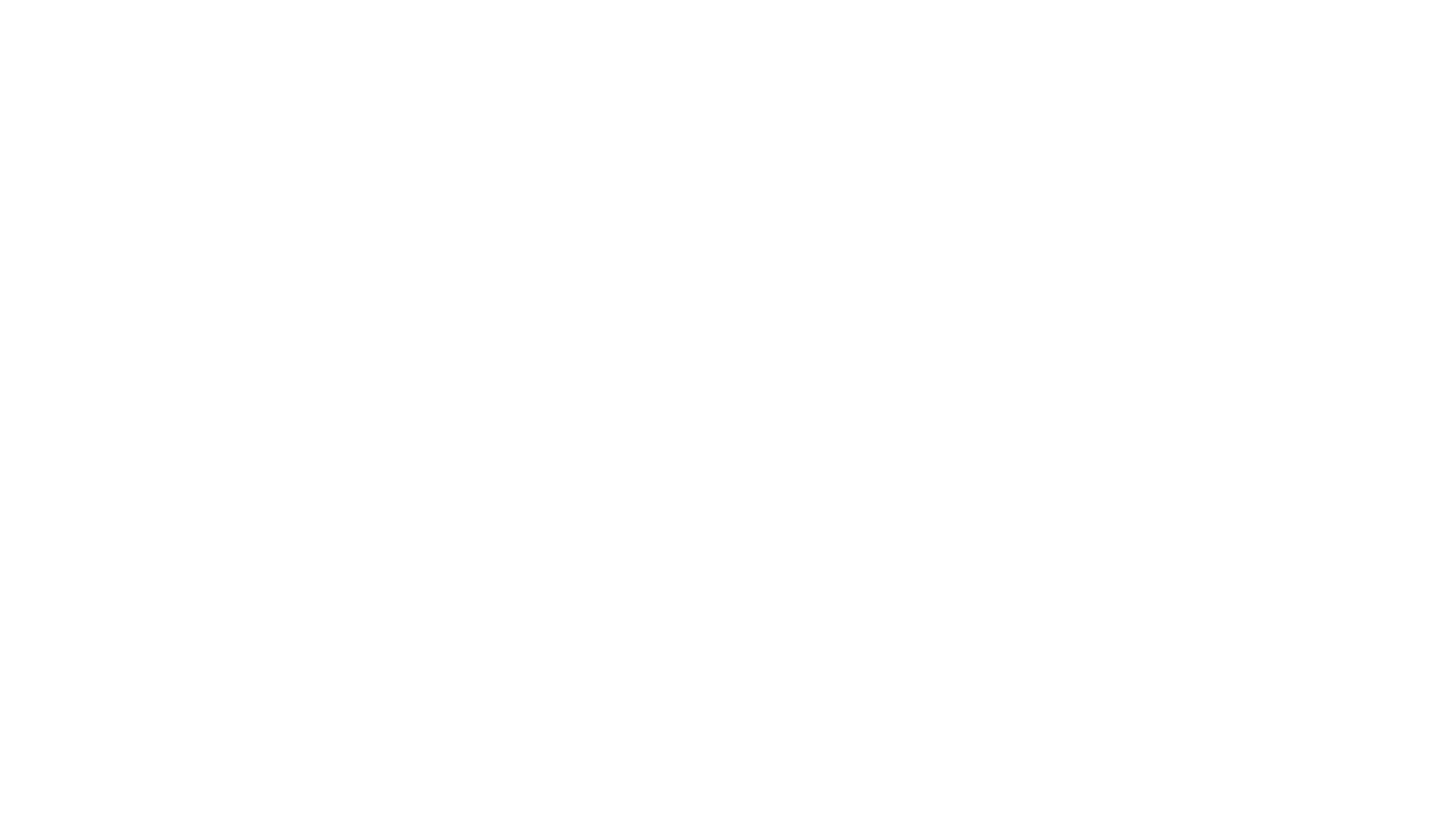 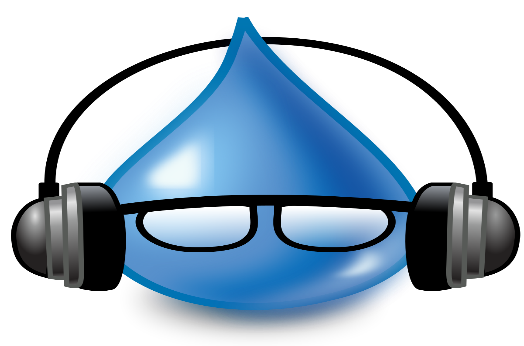 Listening
https://www.mydso.com/dso-kids/learn-and-listen/instruments
This Photo by Unknown Author is licensed under CC BY-SA